«С книгой по жизни»
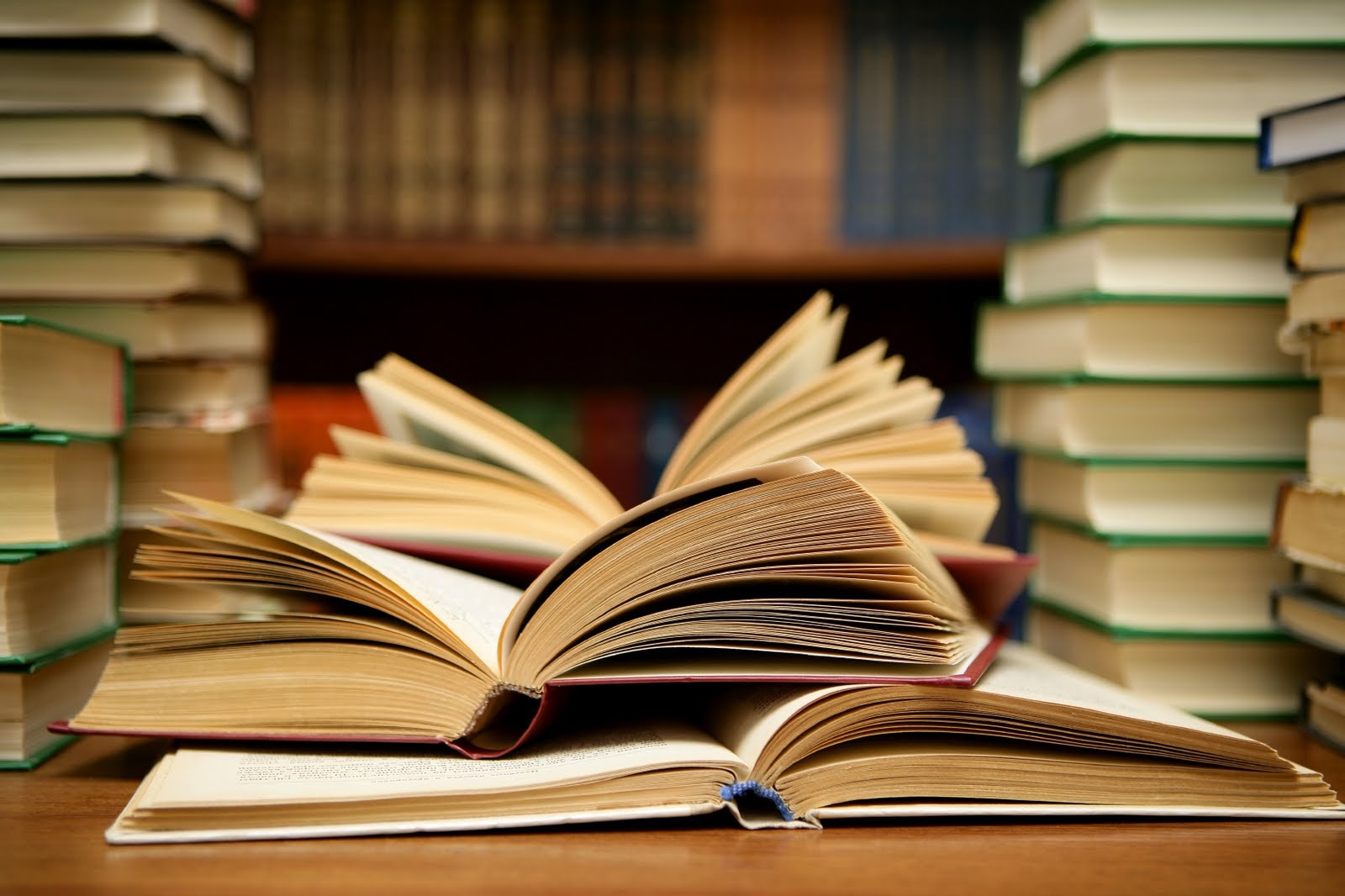 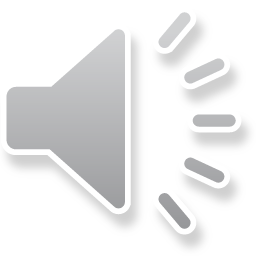 Петровская средняя школа
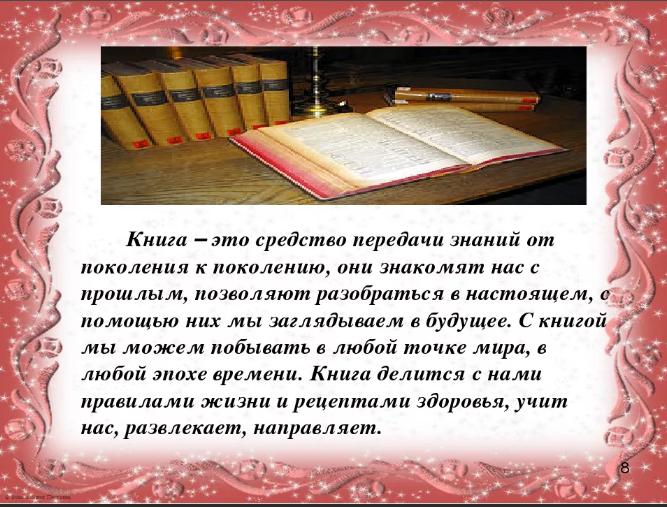 В целях предупреждения распространения коронавирусной инфекции многие массовые мероприятия  проводятся в режиме онлайн.  Так же проводятся интегрированные мероприятия связанные со школьными предметами (литературой, информатикой, историей и т.д.)
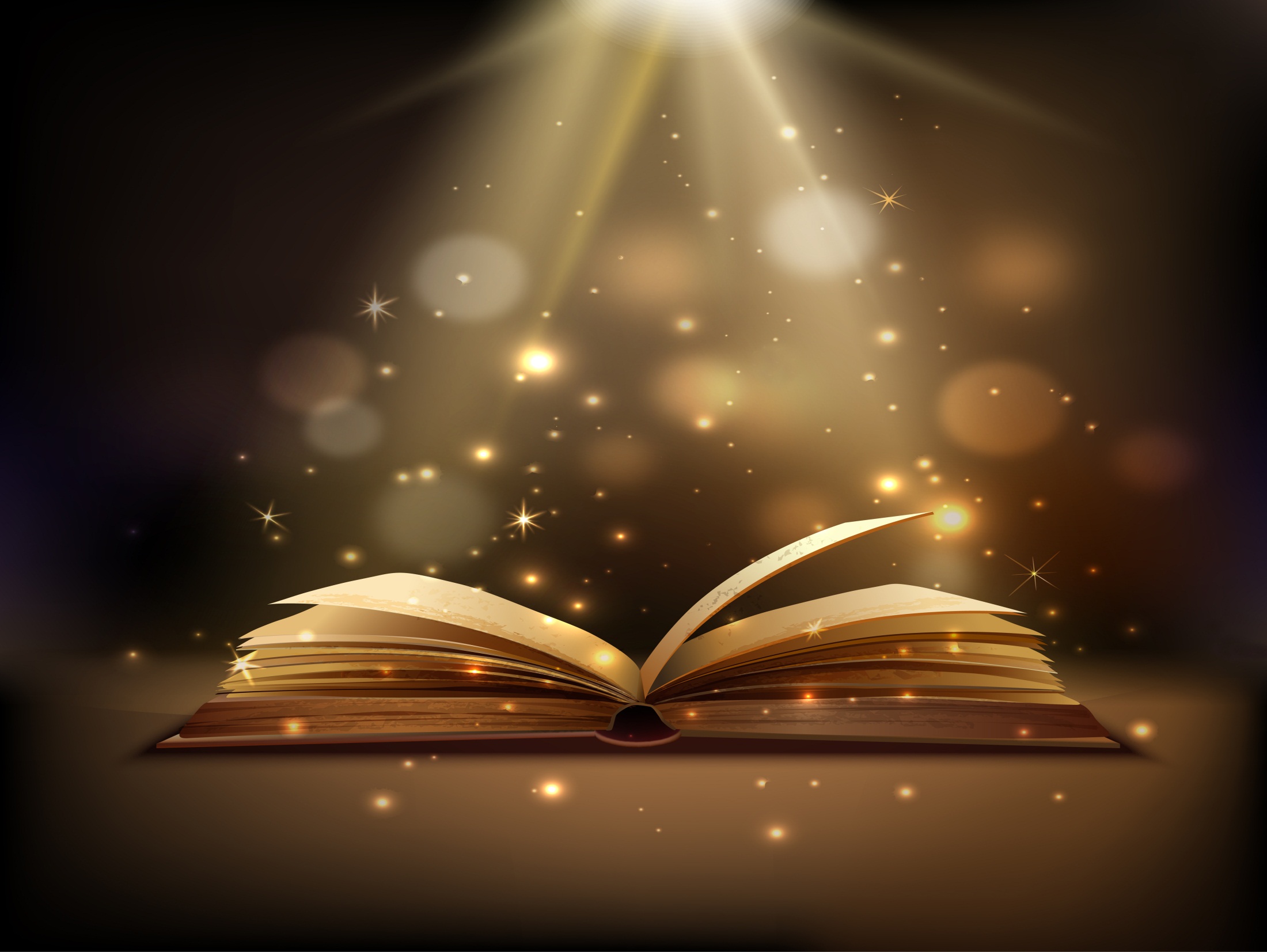 Электронная библиотека для внеклассного чтения
ЭЛЕКТРОННЫХ БИБЛИОТЕК, ГДЕ МОЖНО ЧИТАТЬ И СКАЧИВАТЬ КНИГИ ДЛЯ ДЕТЕЙ https://www.liveinternet.ru/users/3824100/post400165271
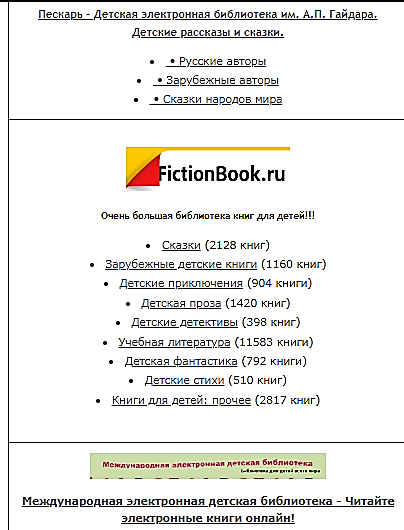 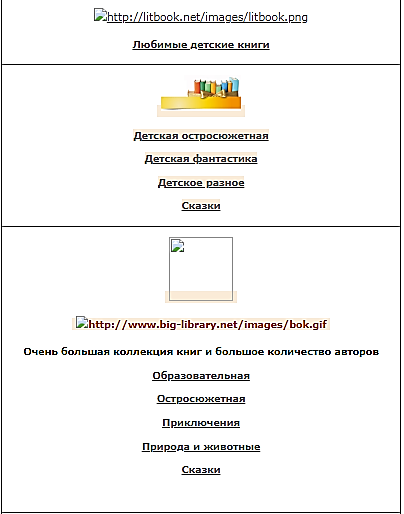 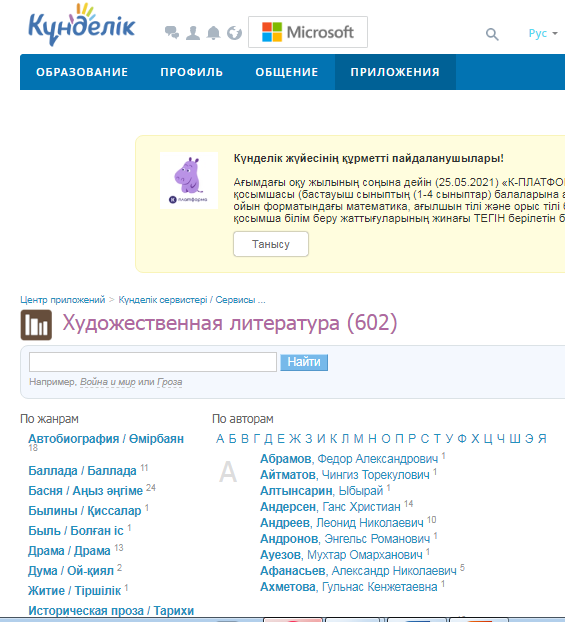 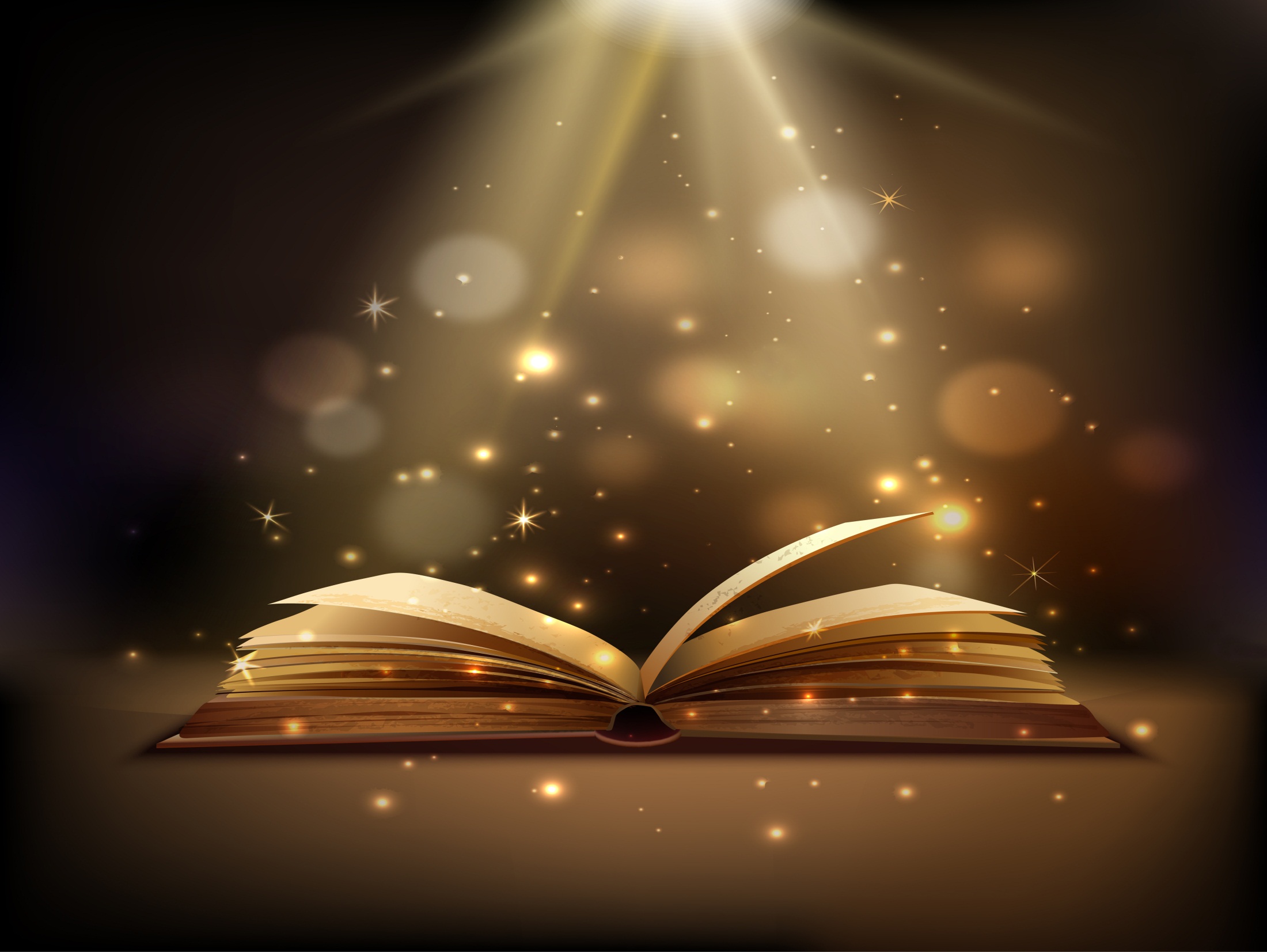 Выставки книг
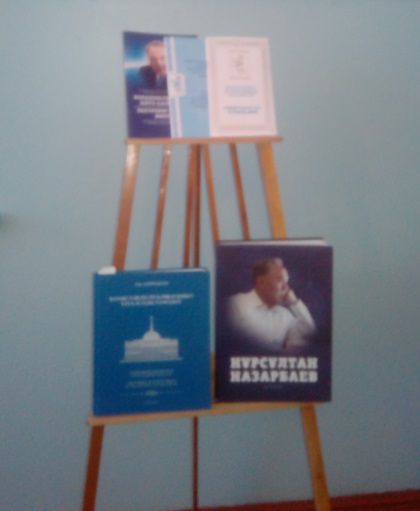 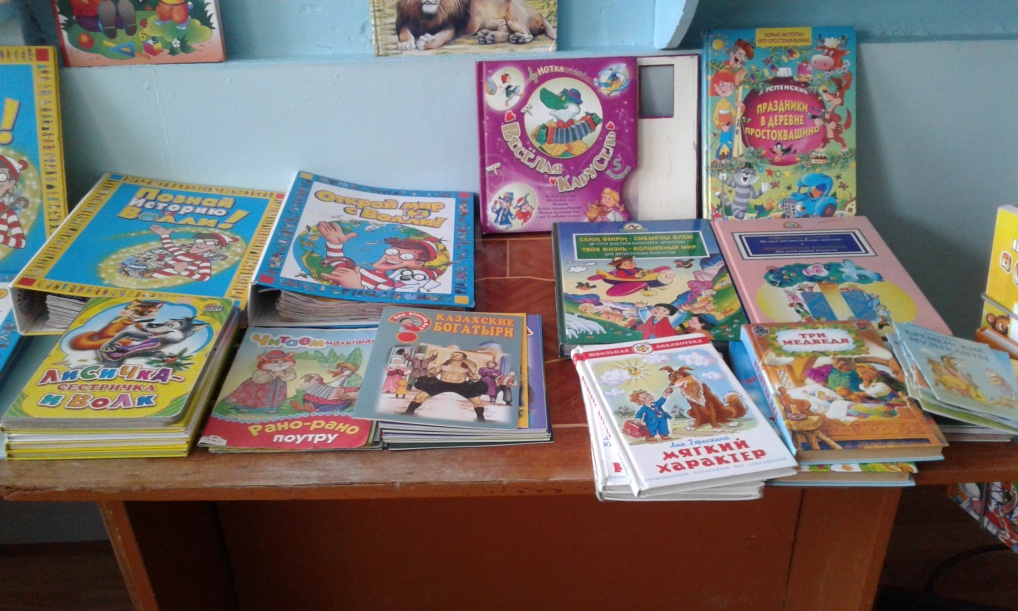 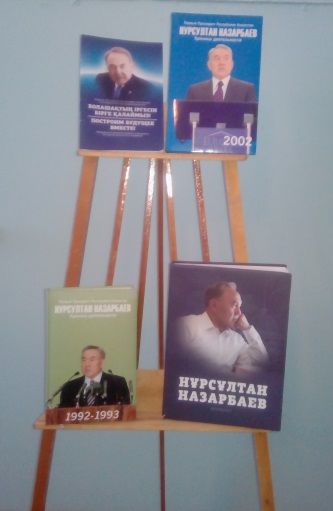 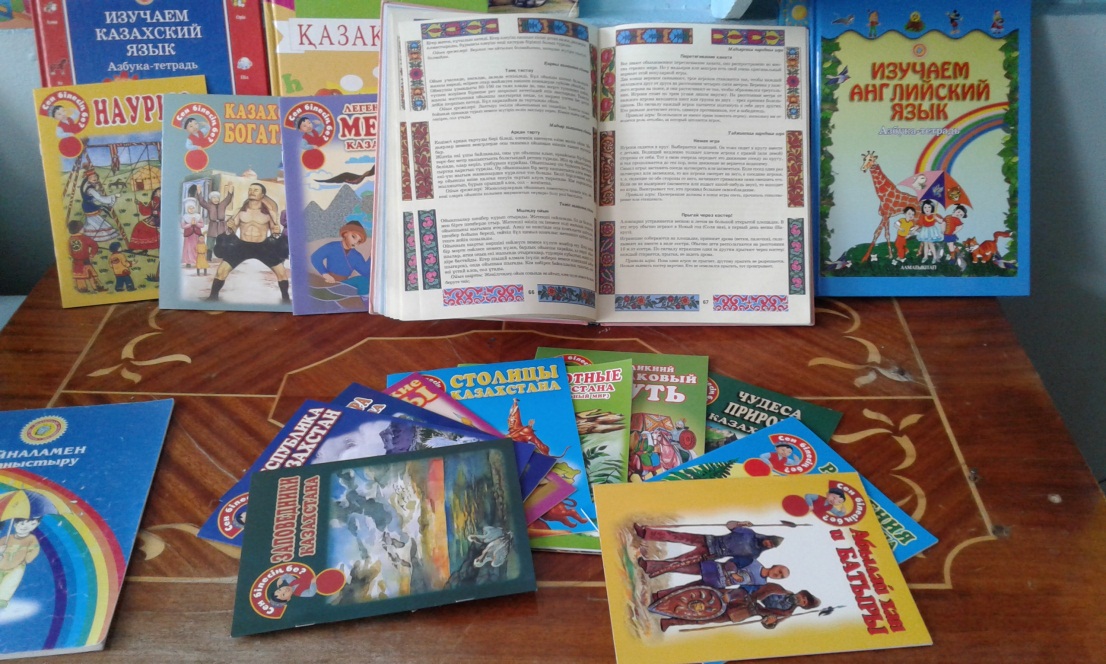 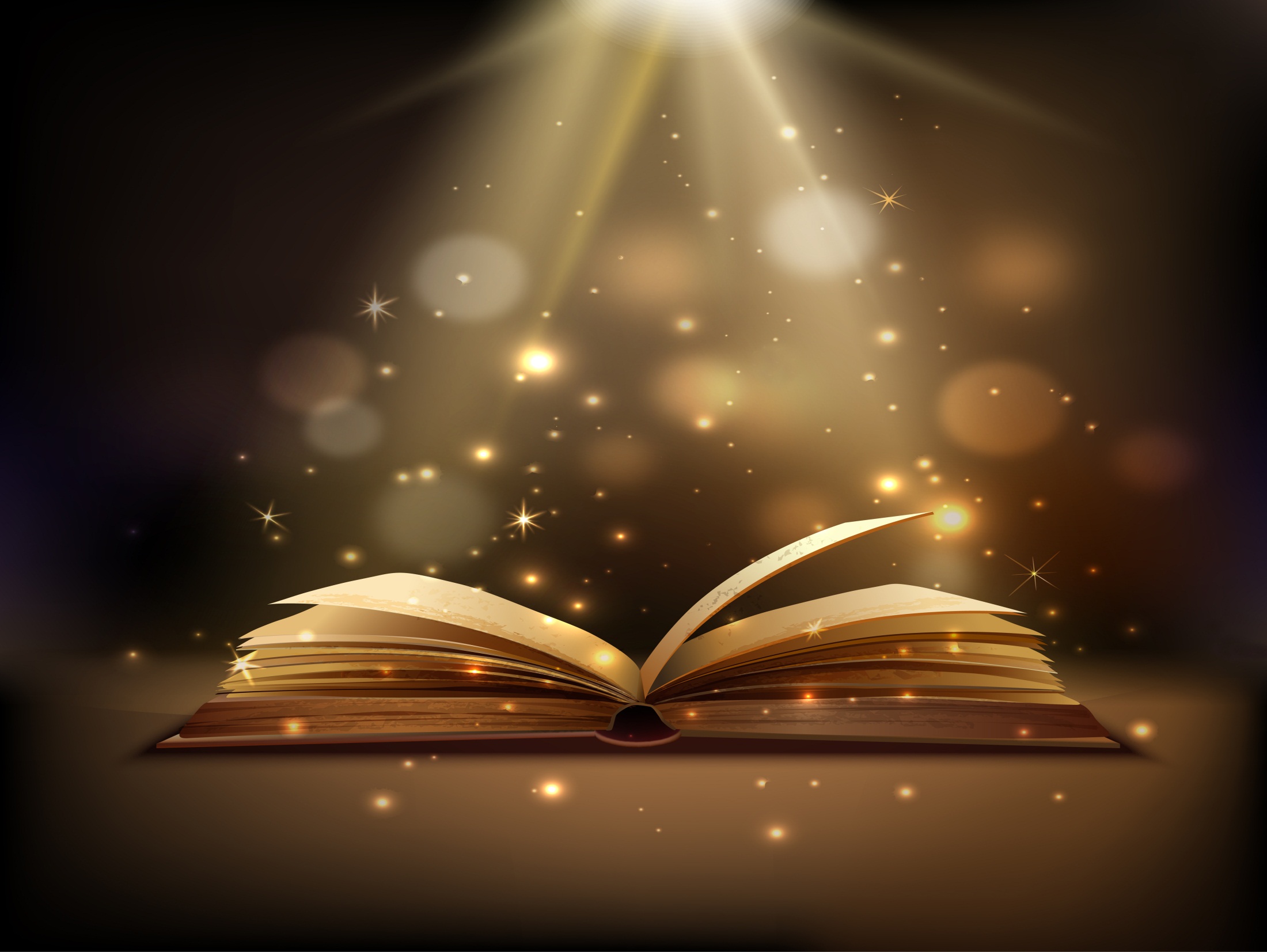 Школьные мероприятия
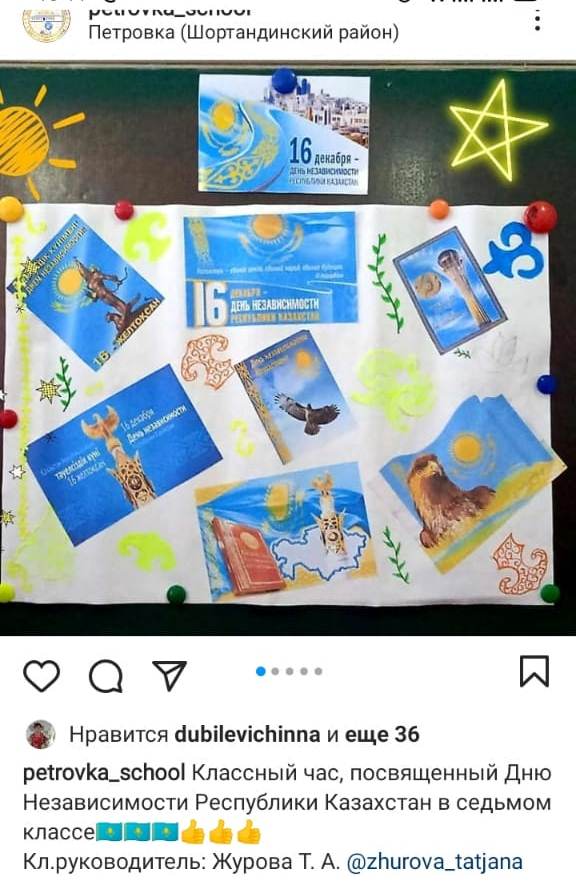 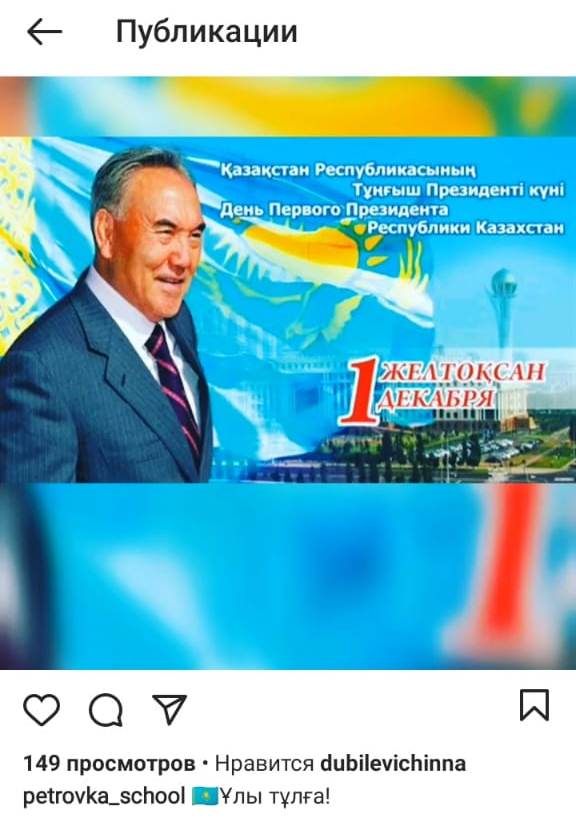 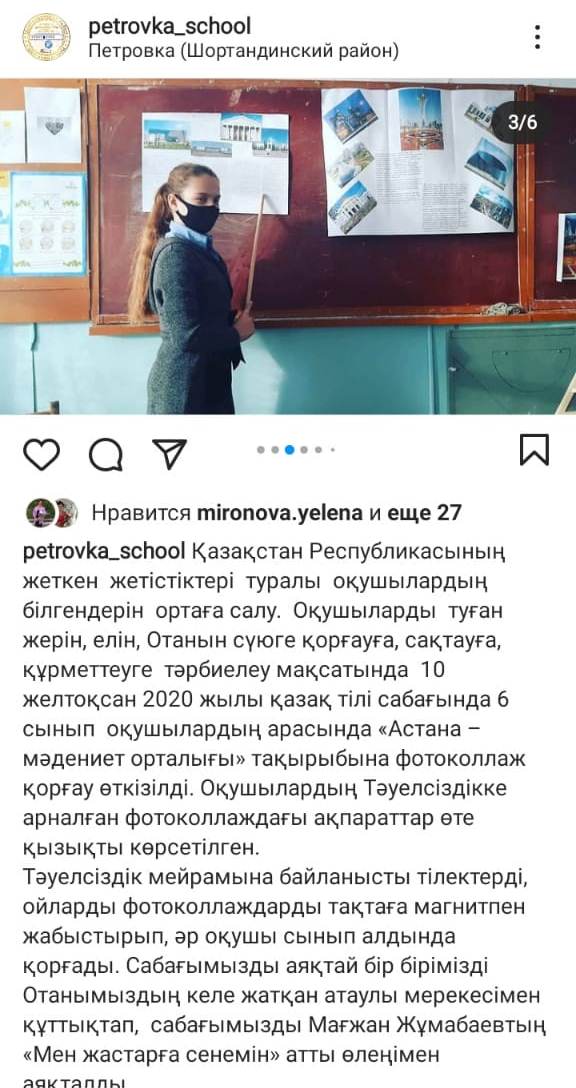 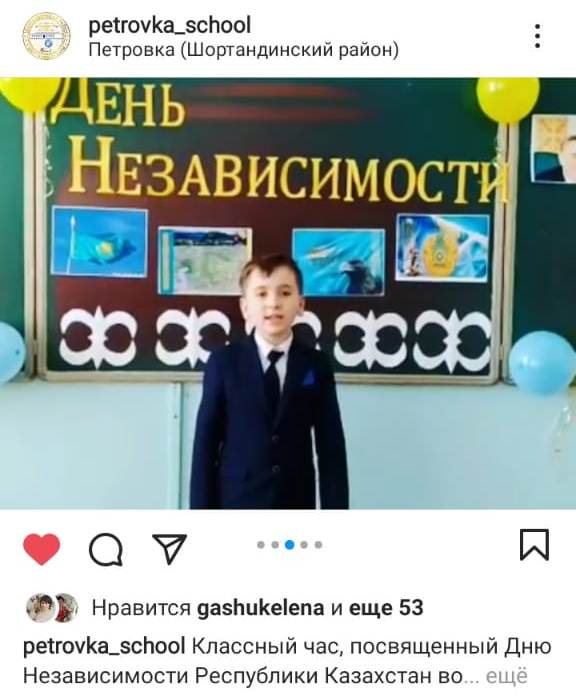 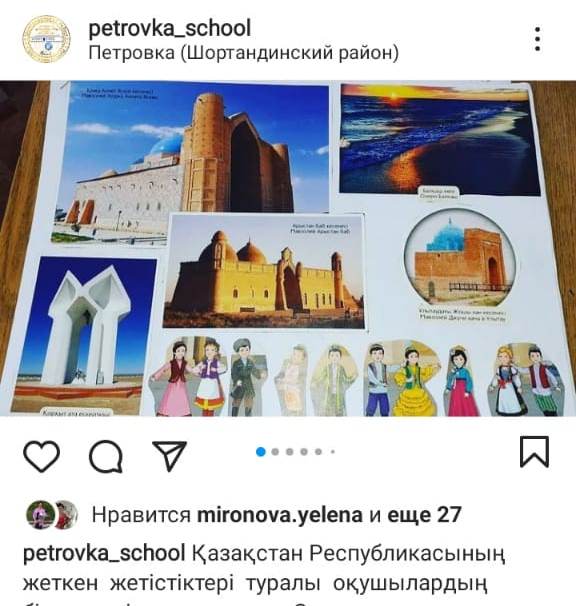 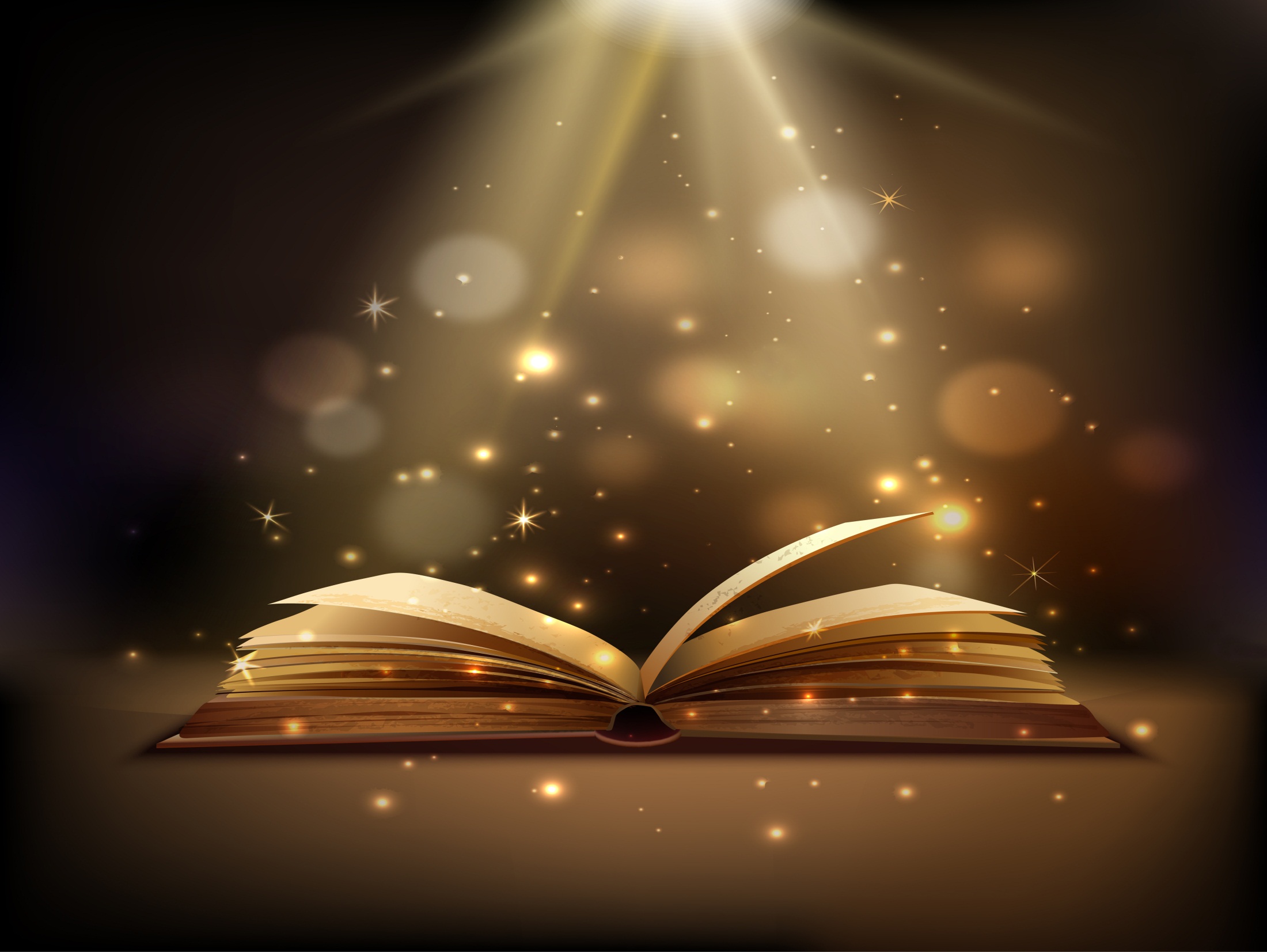 Интегрированные мероприятия
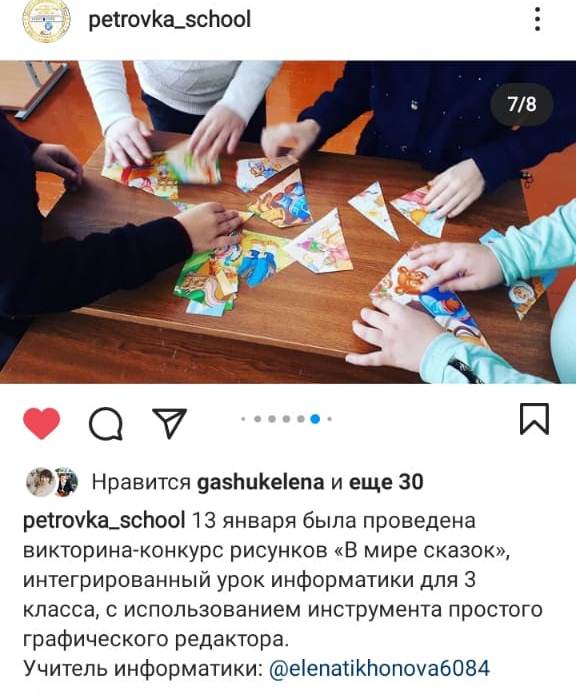 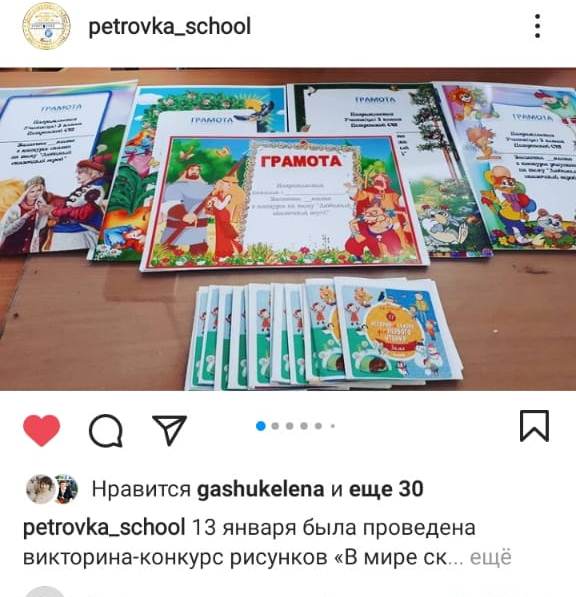 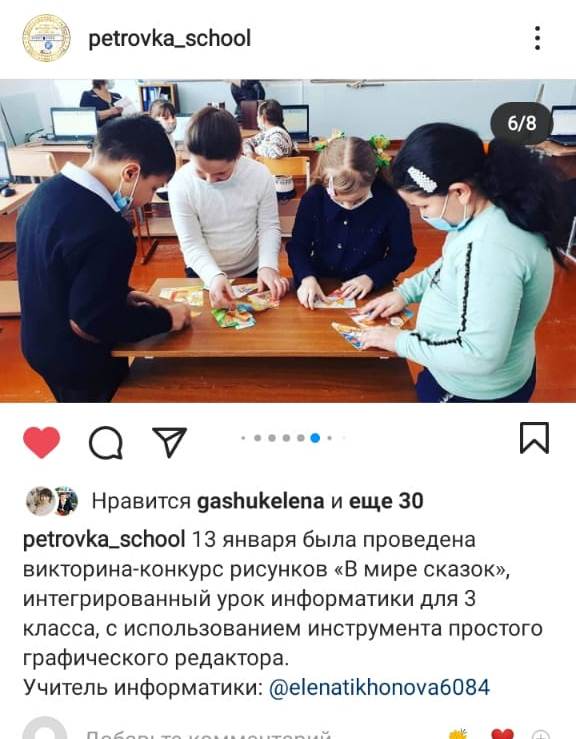 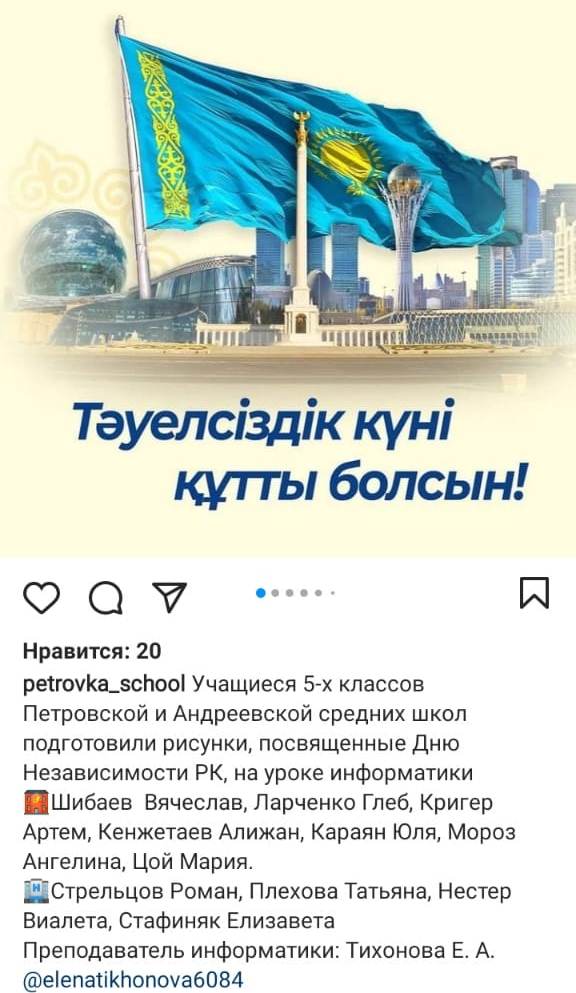 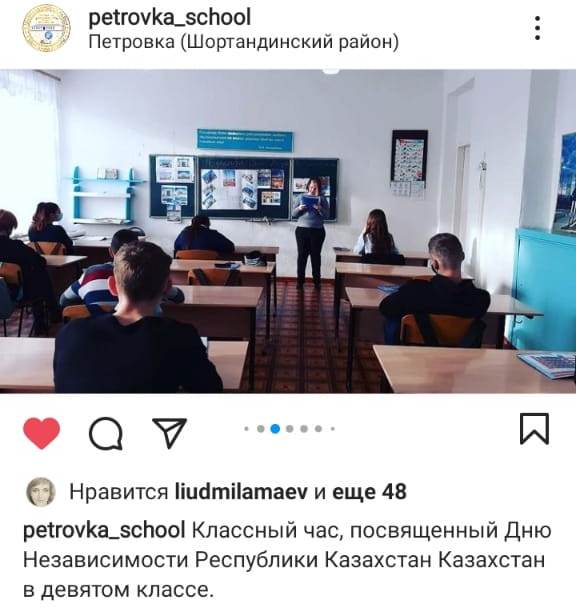 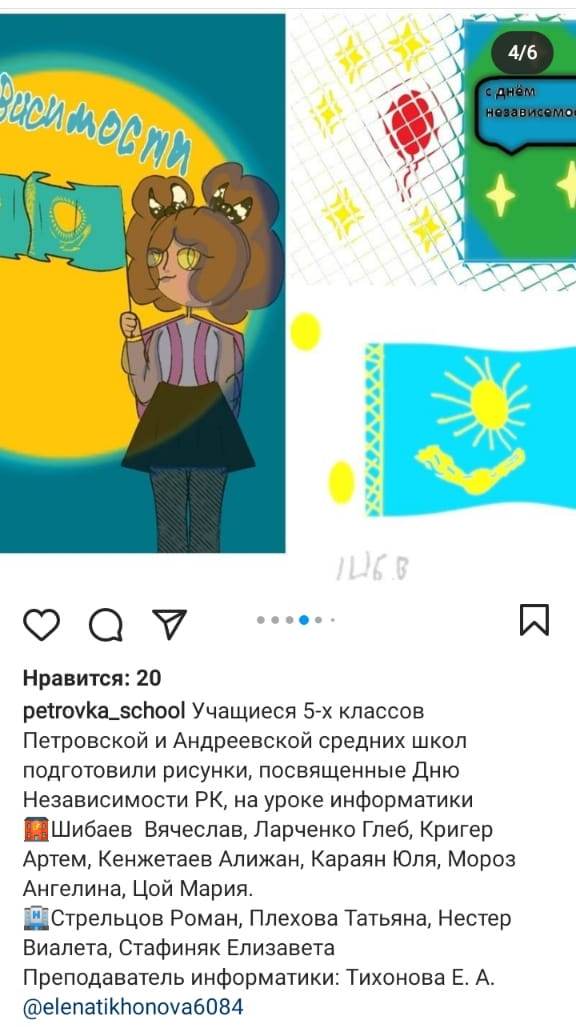 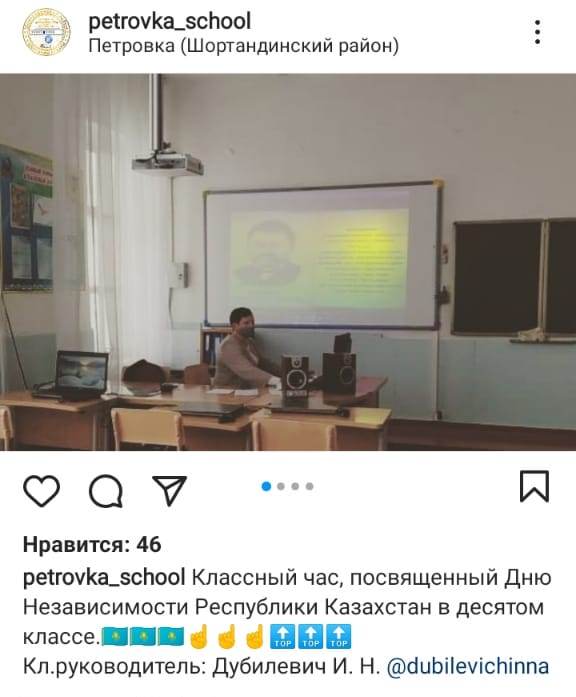 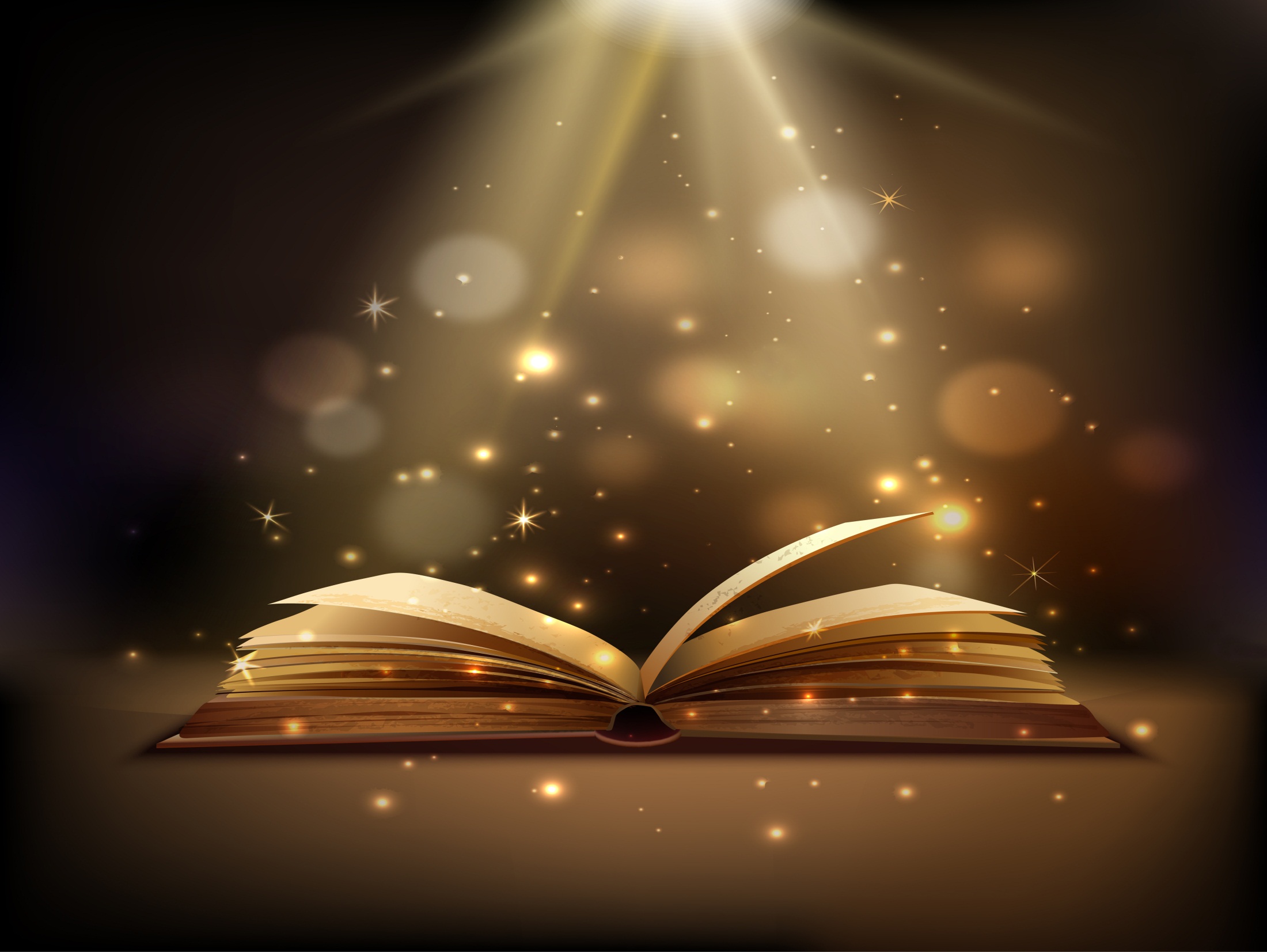 Дистанционные мероприятия
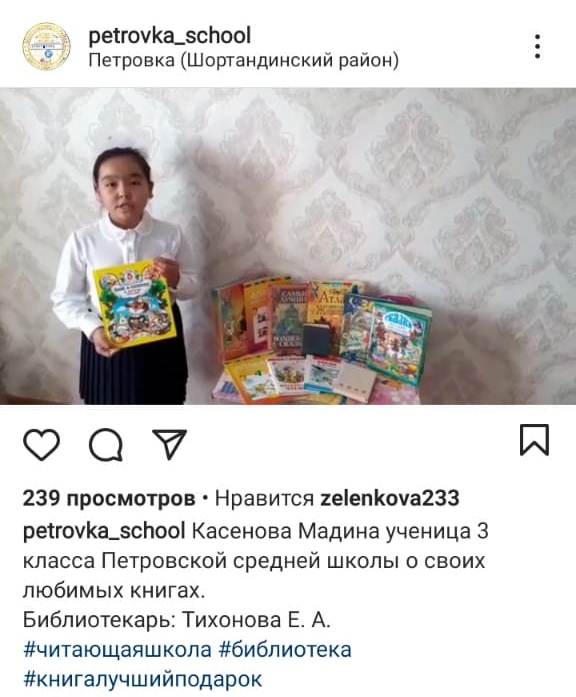 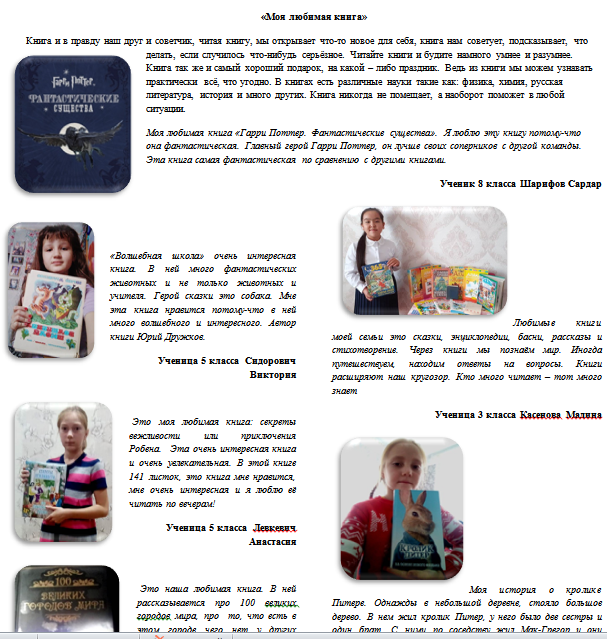 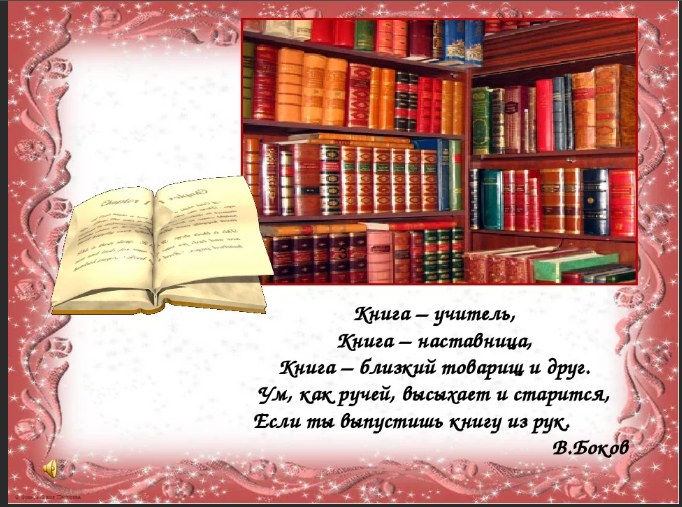 Спасибо за внимание!